Demystifying Dual Enrollment
A Faculty Perspective
Clarifying Dual & Concurrent Enrollment?
Pathways Example
Process
Looking at the numbers: Benefits & Challenges 
History & Progress
Enrollment
Concurrent Enrollment is…
Face-to-face
Online
An opportunity for high school students to enroll in community college coursework on the college campus.
Dual Enrollment is…
Courses are usually taught by high school faculty who meet the CCC minimum qualifications and have been interviewed by SAC faculty..
An opportunity for high school students to enroll in community college courses at their high school during their traditional school day.
An Example
Samueli Academy Digital Media Arts Partnership
It was so great to see you the other day. This is a reminder that I will have two classes (about 70 students) who will have taken Art 100, Art 110, Art 195 and Art 162 by the end of the spring semester. They will need two other courses for the Fall of 2021.
High School Communication
Agreement Began Fall 2018
It was so great to see you the other day. This is a reminder that I will have two classes (about 70 students) who will have taken Art 100, Art 110, Art 195 and Art 162 by the end of the spring semester. They will need two other courses for the Fall of 2021.
High School Communication
ART 100
ART 110
ART 195
ART 162
Graphic Arts Cert. of Proficiency
Agreement Began Fall 2018
It was so great to see you the other day. This is a reminder that I will have two classes (about 70 students) who will have taken Art 100, Art 110, Art 195 and Art 162 by the end of the spring semester. They will need two other courses for the Fall of 2021.
High School Communication
ART 100
ART 110
ART 195
ART 162
ART 122
or ART 121A
Graphic Arts Cert. of Proficiency
Agreement Began Fall 2018
It was so great to see you the other day. This is a reminder that I will have two classes (about 70 students) who will have taken Art 100, Art 110, Art 195 and Art 162 by the end of the spring semester. They will need two other courses for the Fall of 2021.
High School Communication
ART 130		ART 168
ART 100
ART 110
ART 195
ART 162
ART 122
or ART 121A
Graphic Arts Cert. of Proficiency
Graphic Design Degree
Agreement Began Fall 2018
It was so great to see you the other day. This is a reminder that I will have two classes (about 70 students) who will have taken Art 100, Art 110, Art 195 and Art 162 by the end of the spring semester. They will need two other courses for the Fall of 2021.
ART 164		Elective
High School Communication
ART 130		ART 168
ART 100
ART 110
ART 195
ART 162
ART 122
or ART 121A
Graphic Arts Cert. of Proficiency
Graphic Design Degree 
+ Digital Media Arts Degree
Agreement Began Fall 2018
Getting started with Dual Enrollment?
A Faculty Perspective
1
2
3
4
Course Creation & Enrollment
Basti Lopez & Dr. Ortiz can assist with this process.
In conjunction with Division Office.

PERKS: Students are now SAC Students with all the benefits and resources!
Review Instructor Qualifications
Interview & Hire
Observe & Evaluate
Maintain Communication

Is this a place for mentorship?
Is there a place for mutual curriculum development?
Communicate with High School Instructors:
What are their goals?
What are our goals?
Find mutual or common objectives.
Identify & include stakeholders.

Basti Lopez & Dr. Ortiz can assist with this process.
Share Curriculum & Create a Plan:
CTE
IGETC
Major-oriented GEs

Start small.
Grow when the high school is ready.
Clarify. They are teaching our curriculum.
Just a Little About the Numbers
Schools & Pathways
Just a Little About the Numbers
FTEs & Revenue
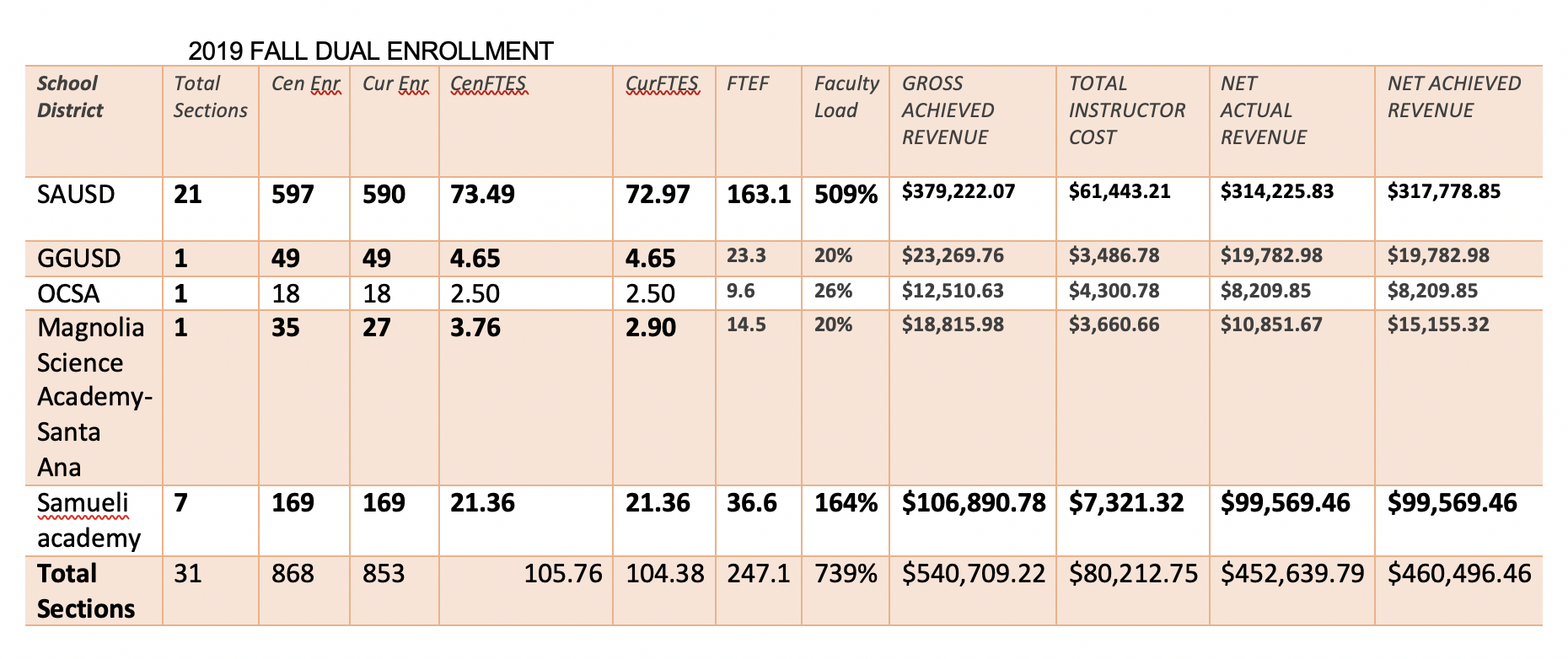 SUCCESS RATES COMPARISON BY AGE
*SAUSD ONLY
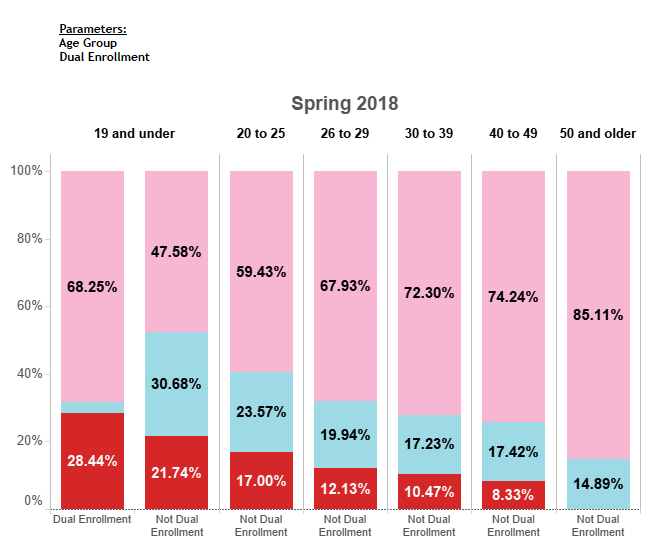 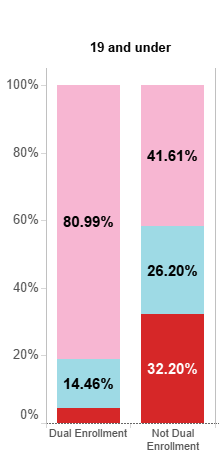 FALL 2017
SPRING 2018
FALL 2018
SPRING 2019
SUMMER 2018
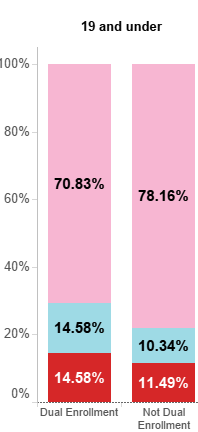 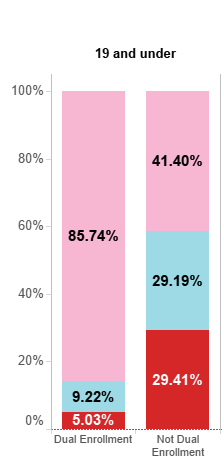 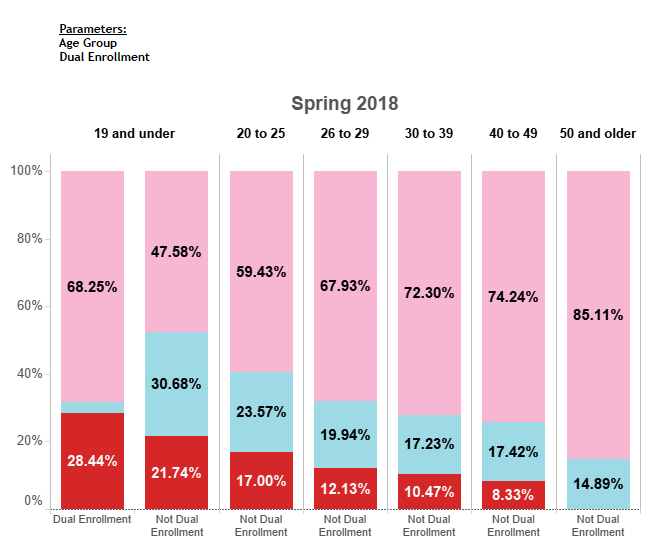 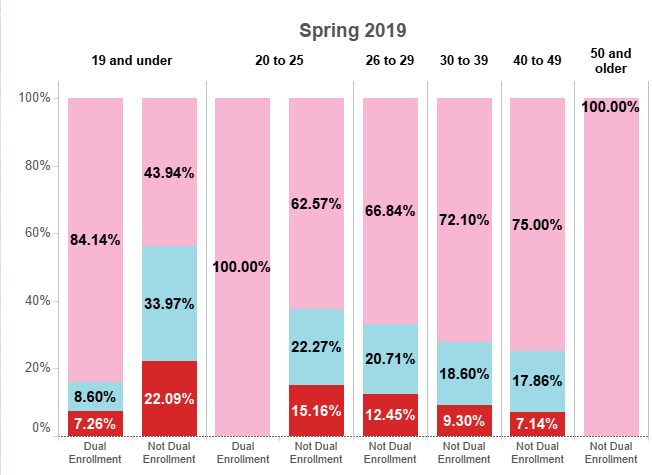 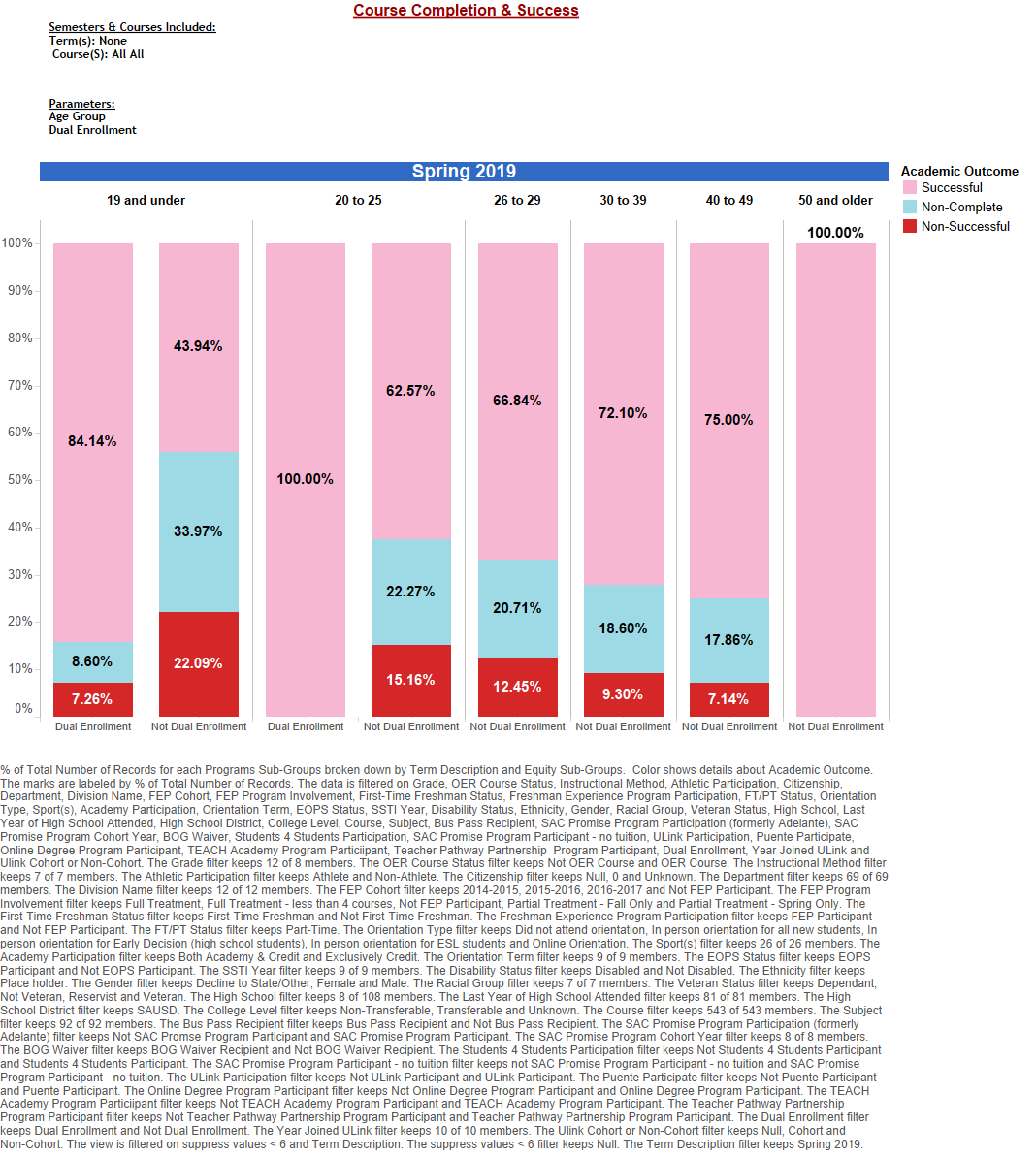 KEY
Retention: Numbers!
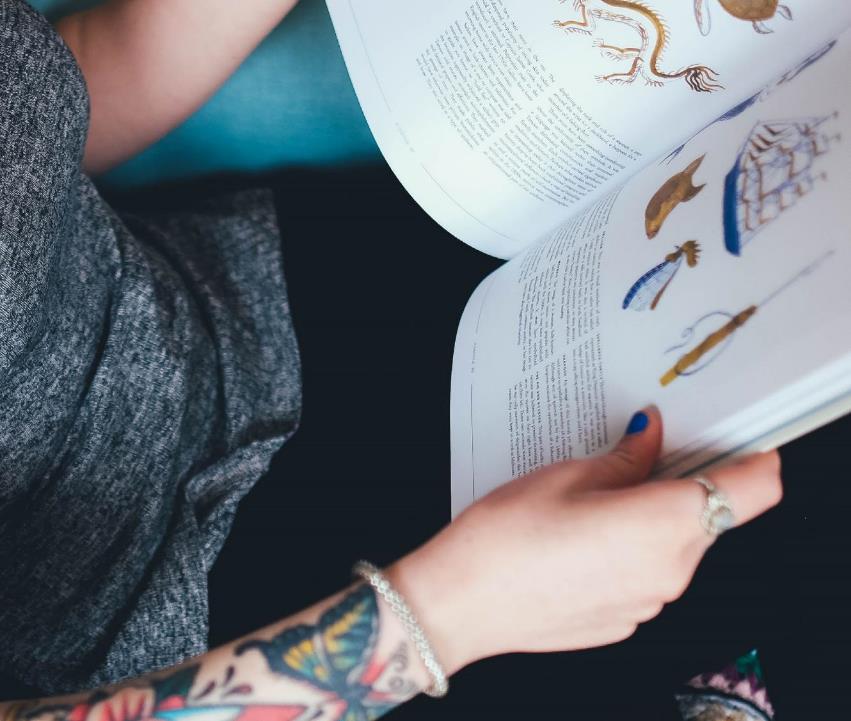 There were 803 unduplicated students enrolled 2018-2019 in Dual Enrollment courses.
803 unduplicated students enrolled 2018-2019 in Dual Enrollment courses.
206 of the 803 have enrolled in RSCCD courses as of 8-20-19 – some have signed up at SCC.
200 enrolled at SAC and 10 enrolled at SCC
14
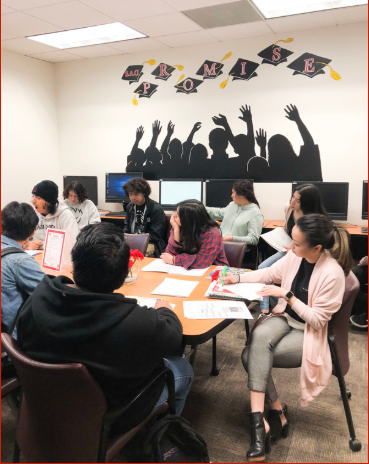 Benefits & Challenges
Students choose to be in these rigorous classes.  
These classes are a stimulating and creative learning environment.  
Oftentimes the classes are much smaller with a lower teacher to student ratio.
Students are able to experience college success in a familiar environment.
Limited Faculty
School calendars don’t always align with SAC Academic Calendar. Having to reconcile days/hours.
Registration & enrollment procedures
SAC application process
15
Thank you!  Q& A
16
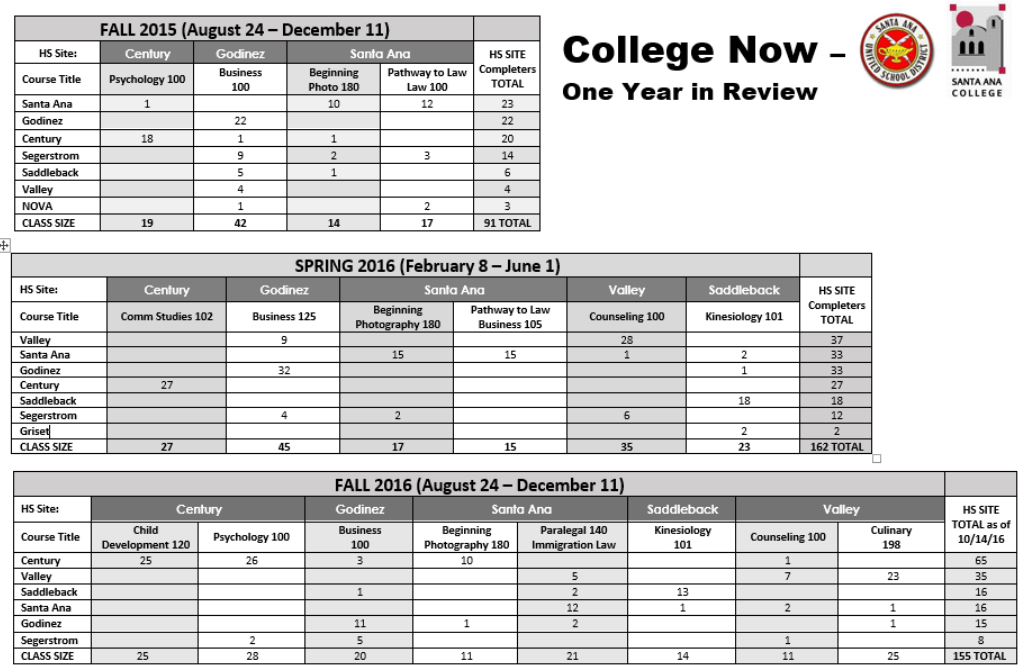 Singleton courses that were randomly selected.
No support structure in place.
Courses offered after school & students were bused by SAUSD to location.
Building a plan without considering the theme or context of the entire school.
No comprehensive multi-year plan in place.
Ineffective communication between both institutions. No “single-point of contact”.
17
Goal to complete
Have dual enrollment training for SAC Faculty & HS teachers every semester. 
Implement an advisory board composed of Deans, Faculty Chairs, Staff, and counselor for dual enrollment.
Move away from the paper process and have efficient application process.
Scale up dual enrollment efforts with Career Technical Education programs so that students can complete vocational  certificates. 
Hire student workers & DE team.
Distribute faculty & student handbooks.
18
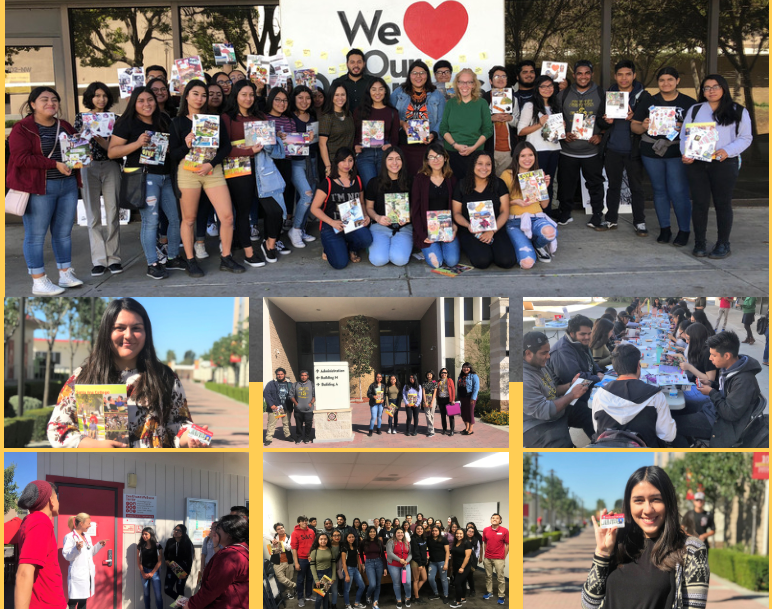 Growth & Structure…
Collaboration & input of Deans & Department chairs to create pathways at the school.
Comprehensive multi-year plans in place.
Communication is streamlined.
High schools, have staff to ensure that students complete enrollment and pass courses. 
Student & parent orientation nights 
Students tour SAC & learn about programs and services.
70% of courses are during the school day: 
SAC collects FTES 
If SAC faculty, SAC pays instructor.  If HS instructor, HS pays their instructor. 
HS provides textbooks/materials. 
29% of courses are afterschool (at the request of the high school):
SAC collects FTES 
SAC pays SAC Faculty/HS instructor
SAC Provides Textbooks/Materials
.6% are completely online & use ZTC/OER 
Tripling the number of sections & increase number of enrollment
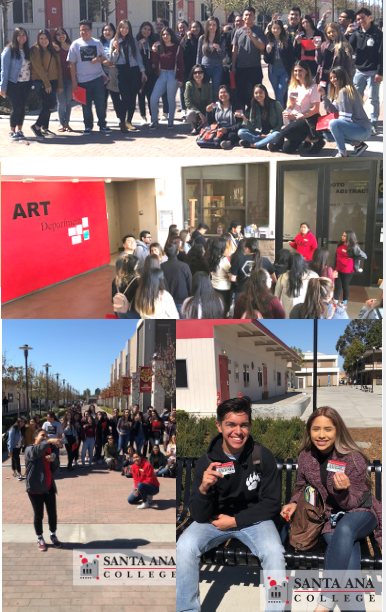 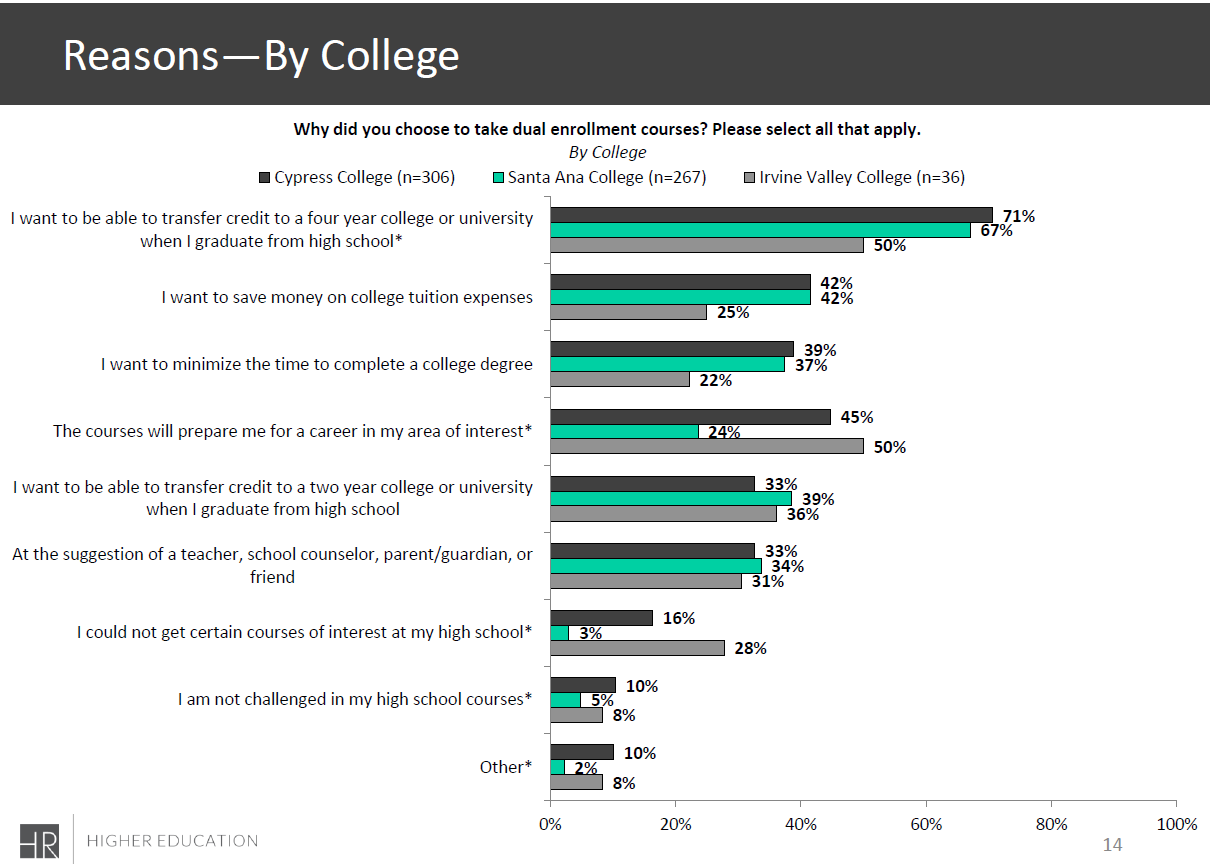 20
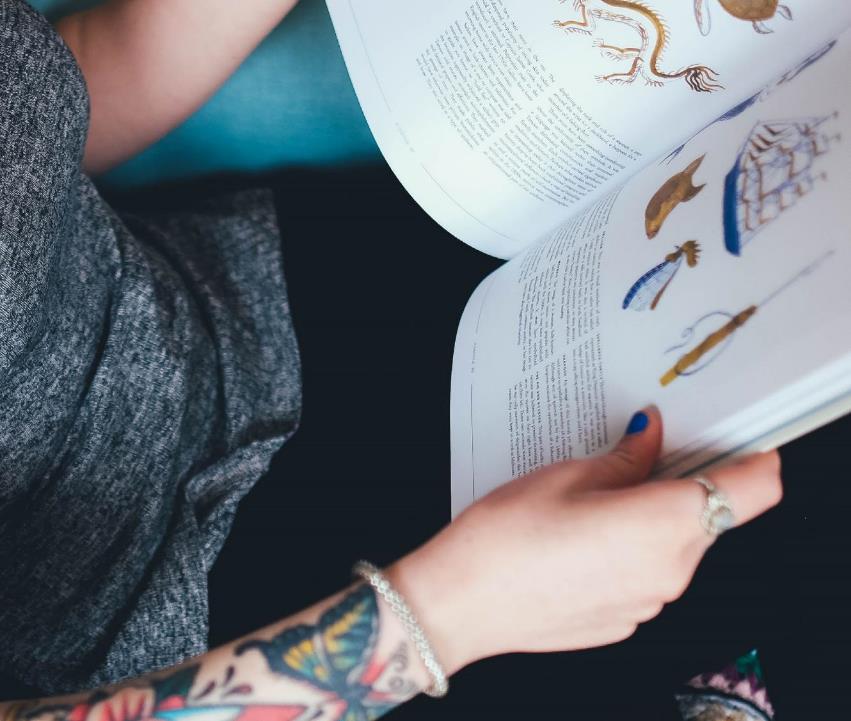 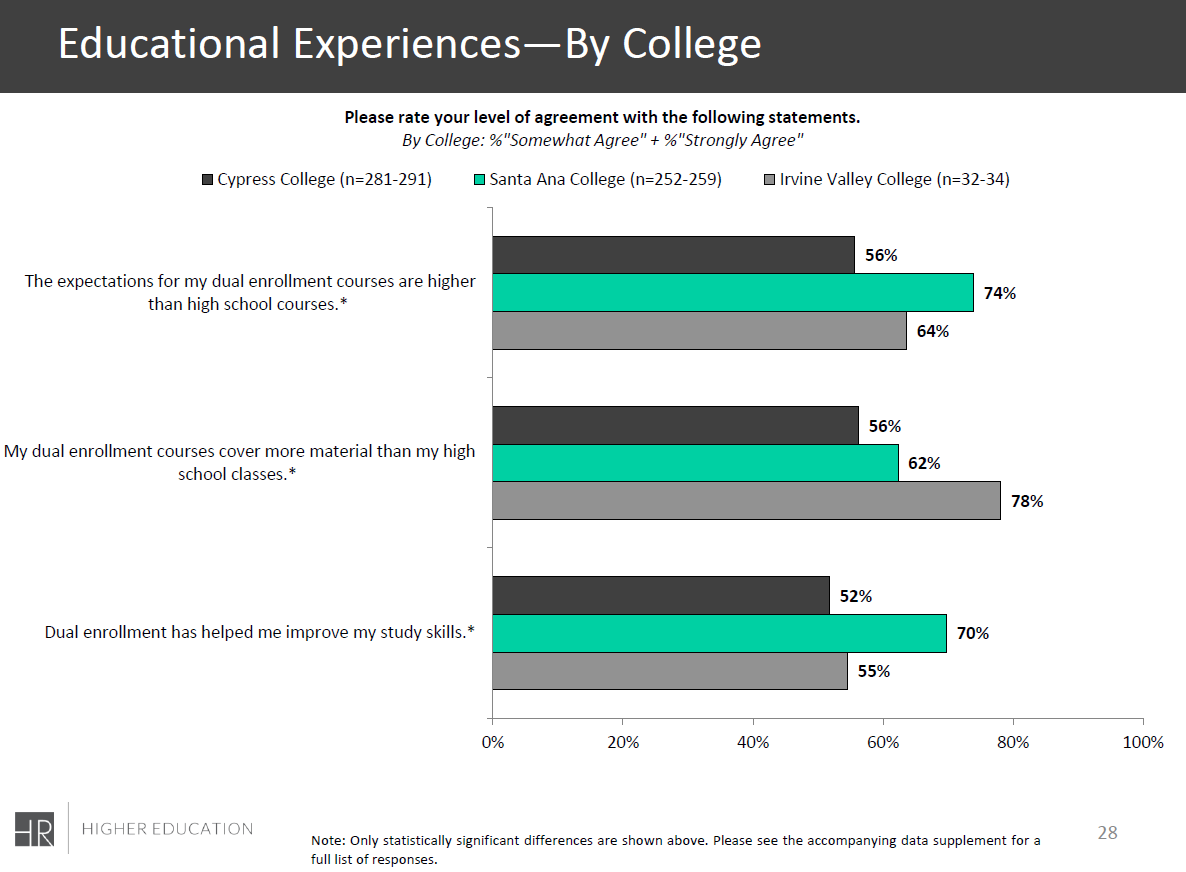 21
Course Request & Building Procedures
Schools submit course request via google forms in mid-late September for spring semester. 
Schools submit course request via google forms in mid-late March for Fall semester. 
Courses are sent to Dean & Department Chair
Once faculty is identified, administrative secretaries build courses. 
School academic calendars are provided to align courses.
Courses are coded “DUAL” in SECT in the Course Type Field  for repository collection. 
“X” funding when not HS paying instructor. 
Courses are audited to ensure that contact hours are met.
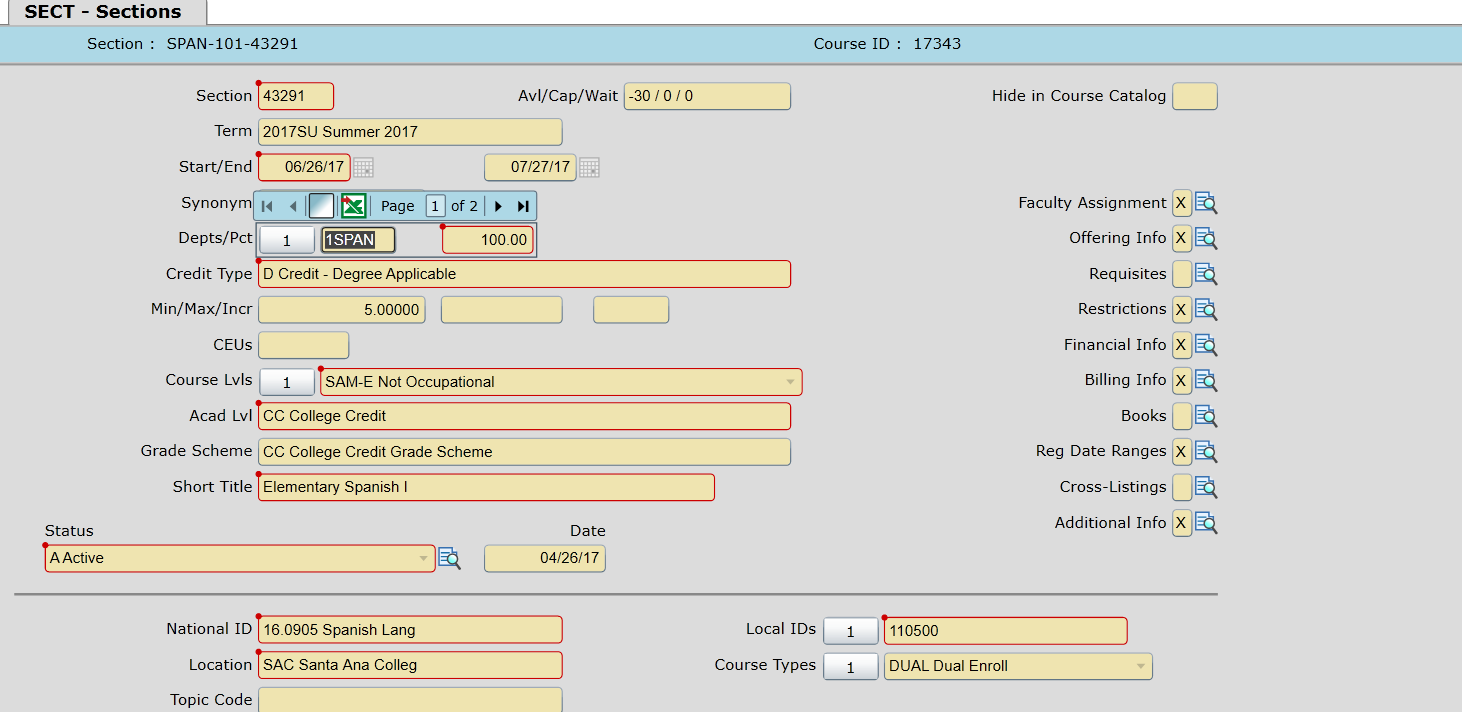 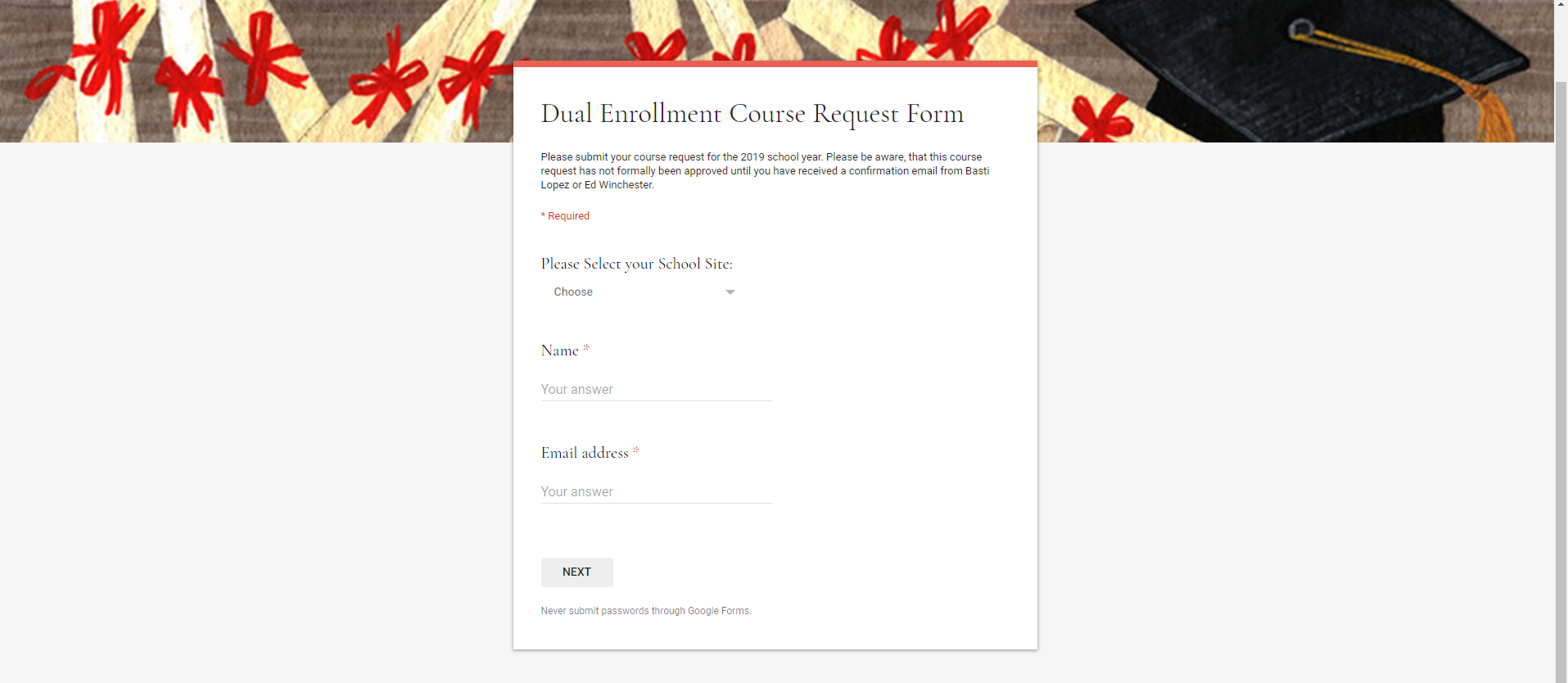 22
Why don’t I have student enrolled?
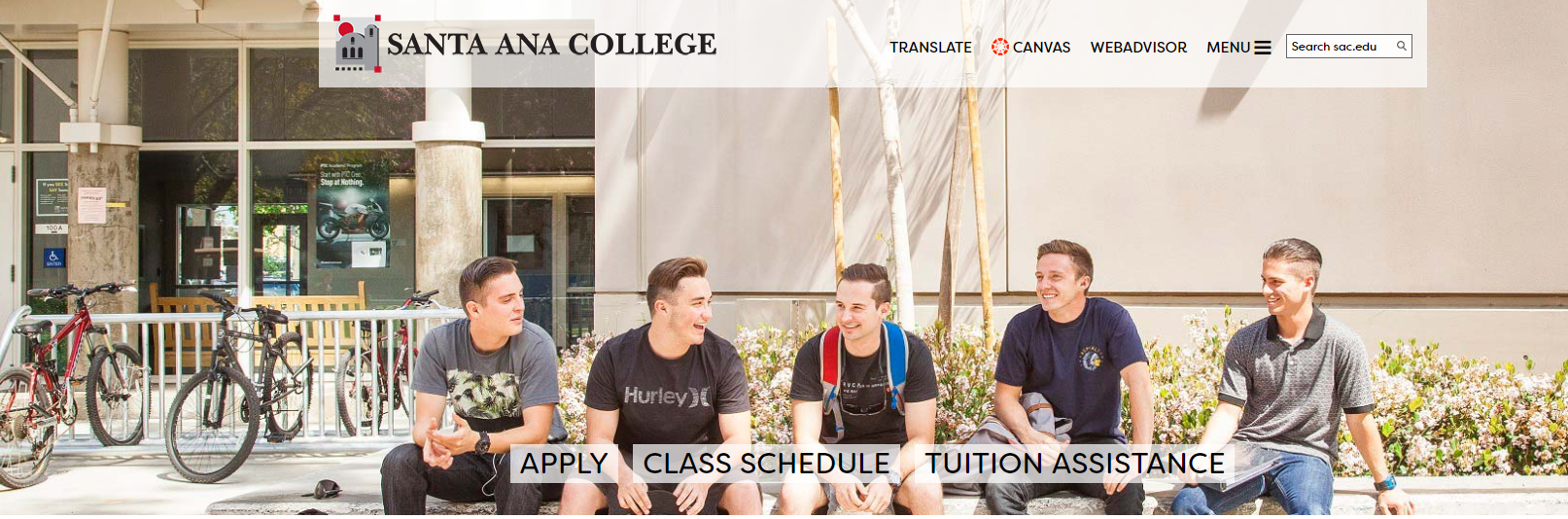 Step 1
The process…
Step 2-4
Paperwork & signatures
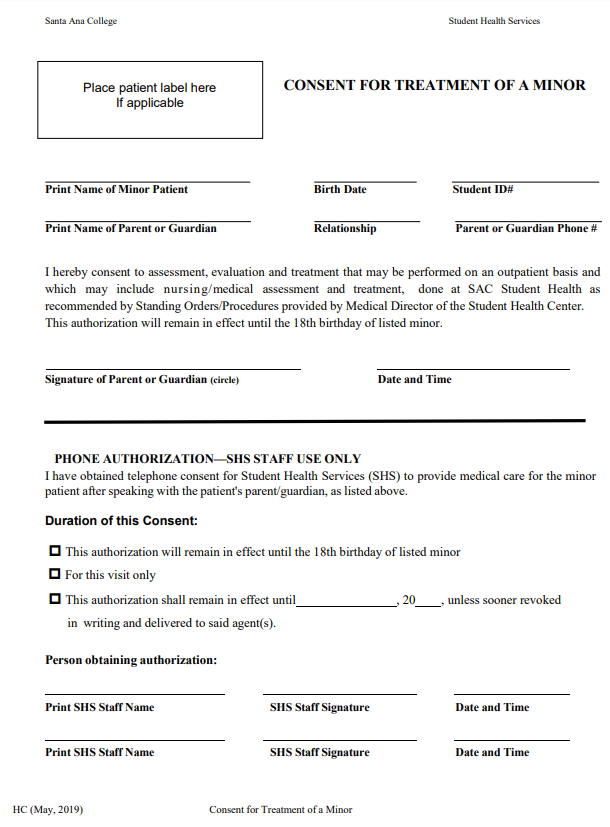 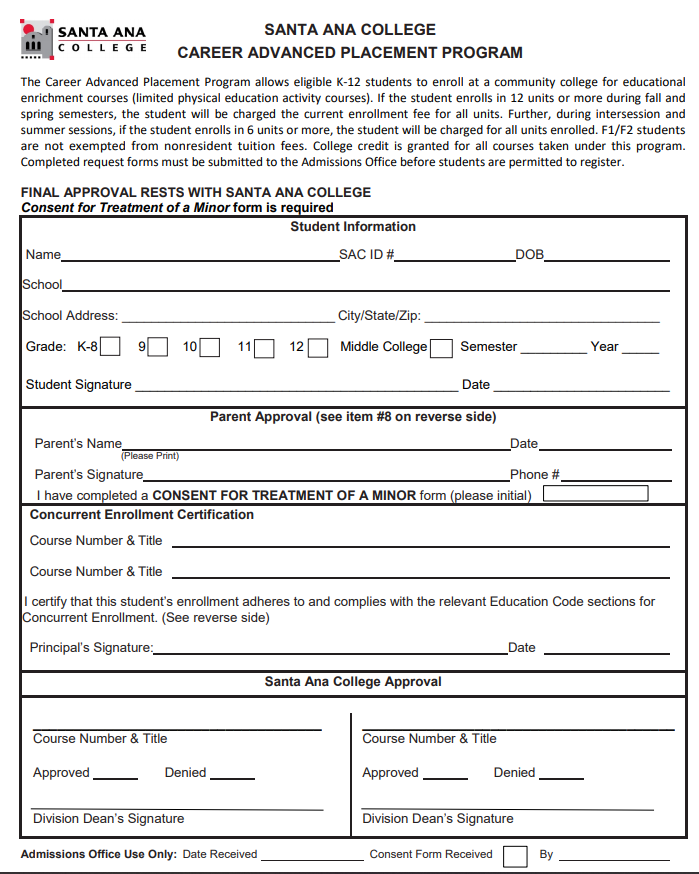 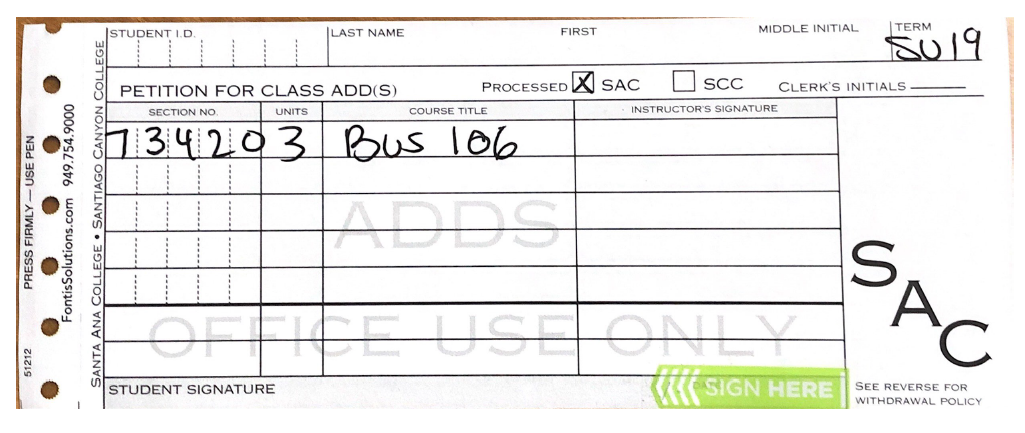 Step 5-6
Verification & Registration